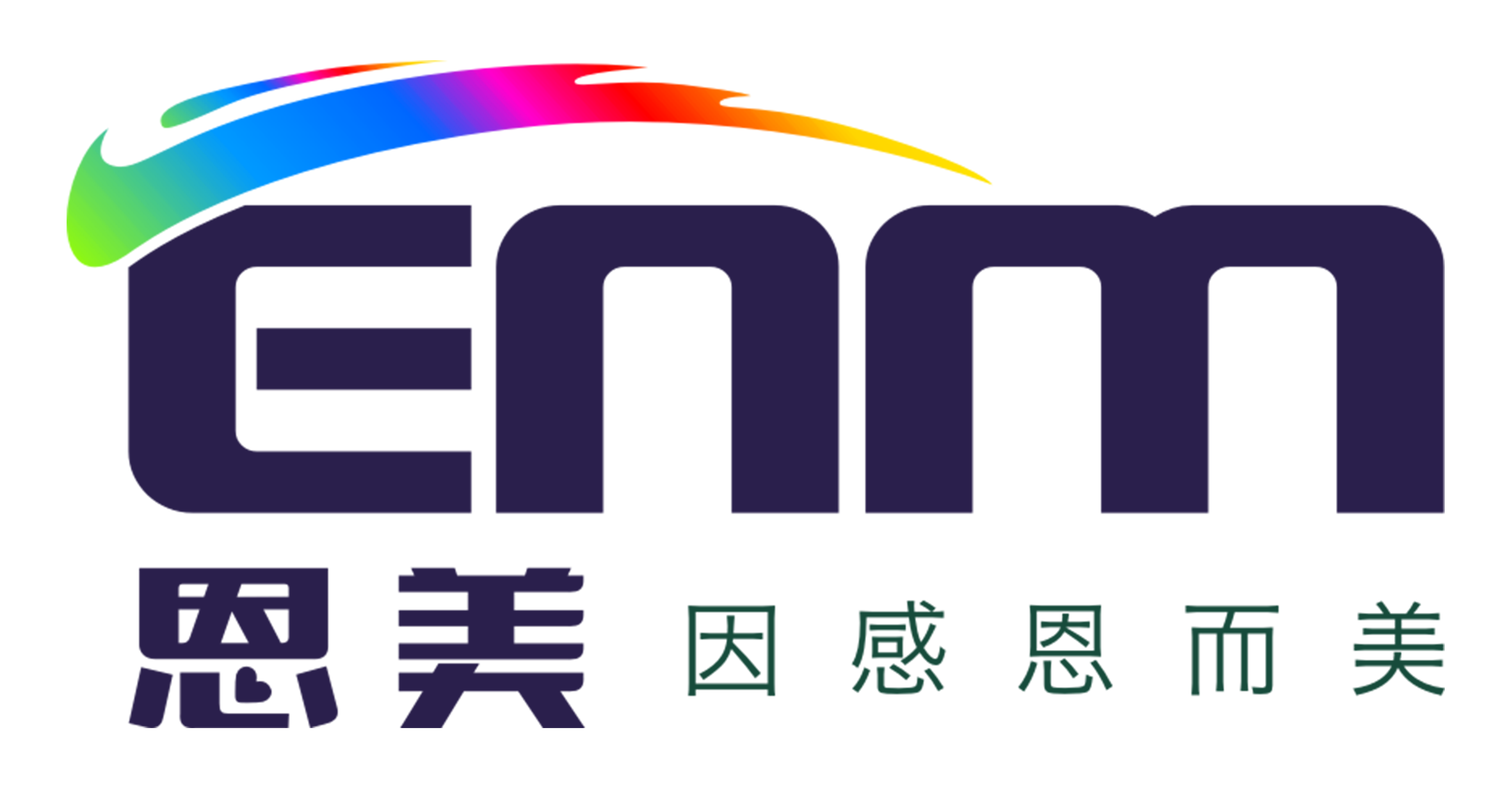 ENF-2205高浓白介绍
主讲人：雷小明
2023
2022
2024
主要内容
O2
O4
产品特性
应用案例
O1
O3
开发的理念
有效降低印刷综合成本及分析
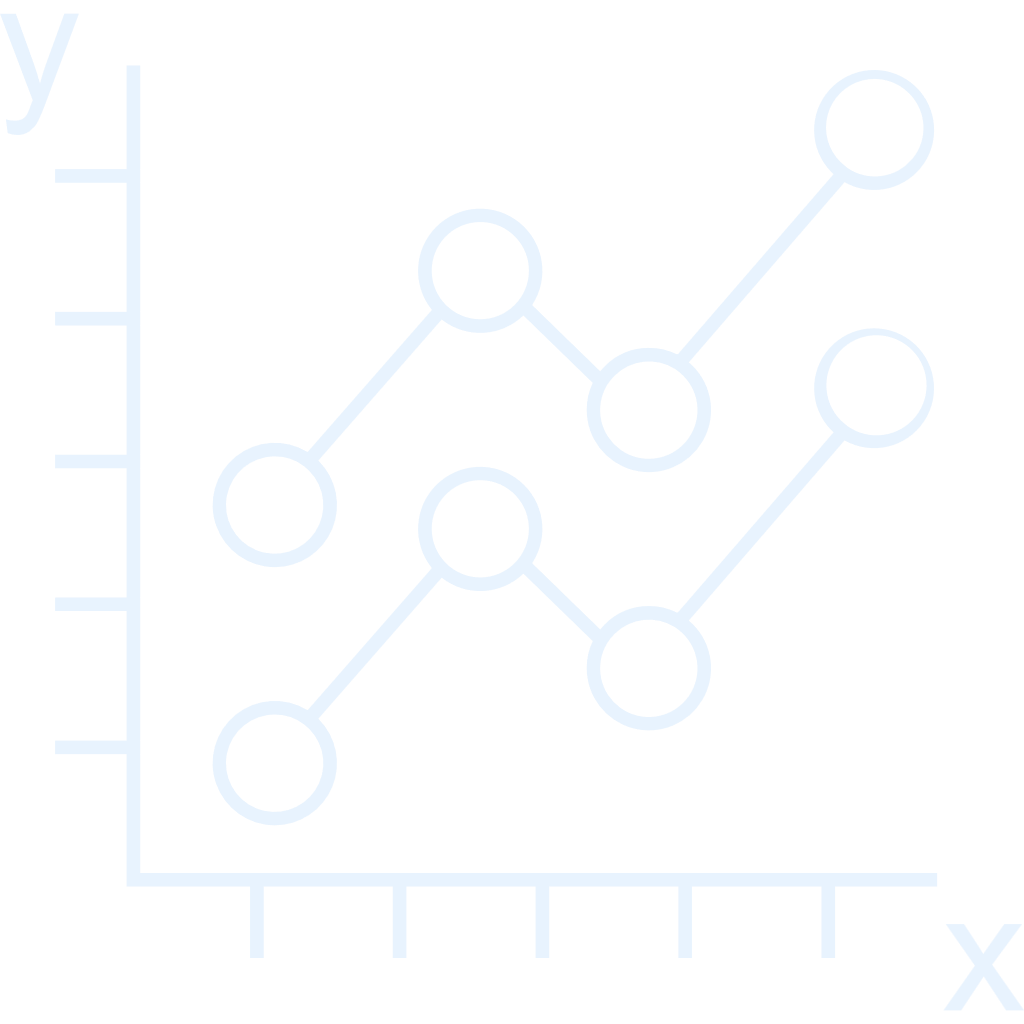 一、开发理念
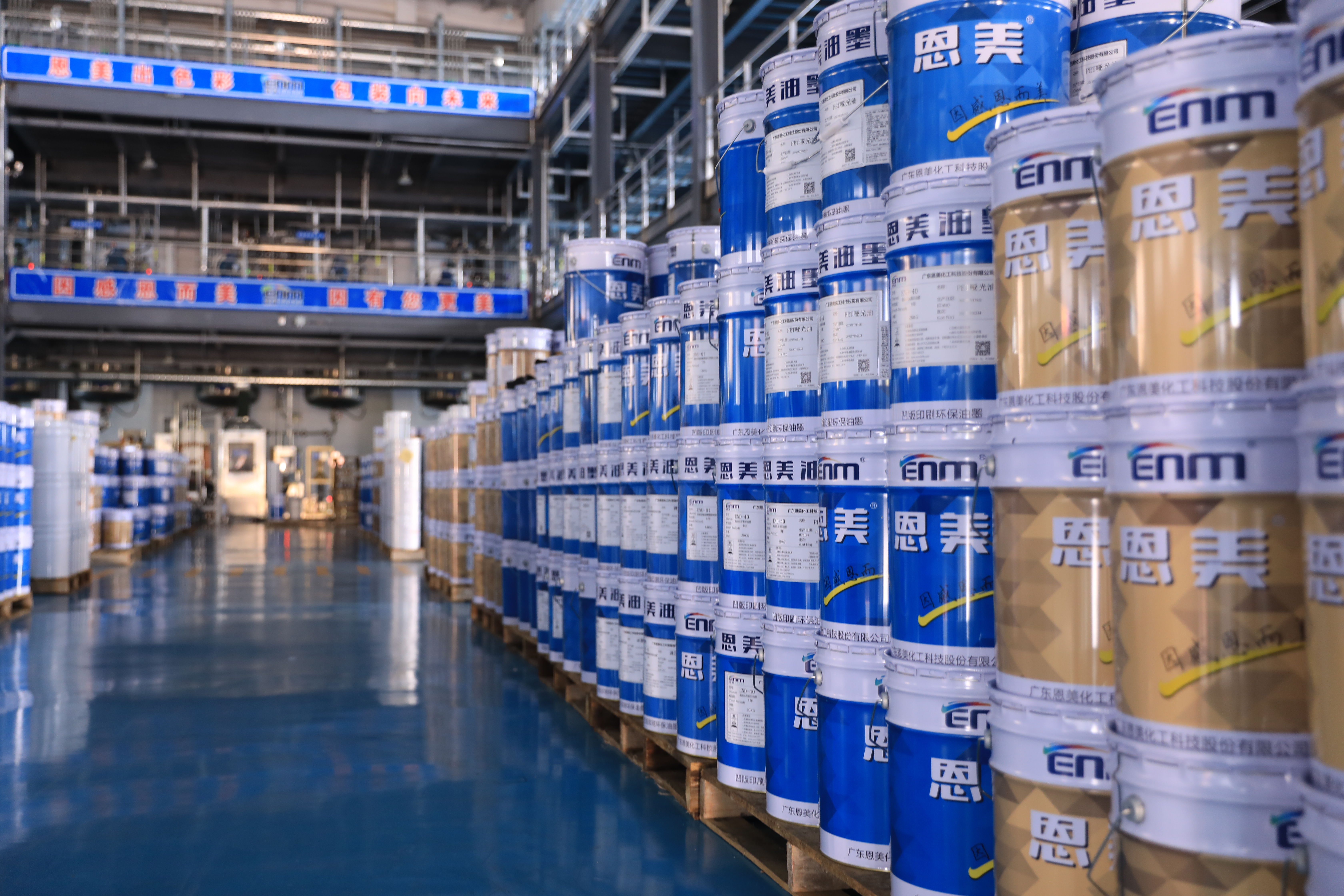 ENF-2205高浓白是独特设计的聚氨酯凹版白墨，高浓度设计，浅版化印刷。
与其他白墨相比，在达到同样的印刷效果的情况下，可以有效降低印刷综合成本、减少VOCs排放，为建立循环型社会和环境保护做出贡献。
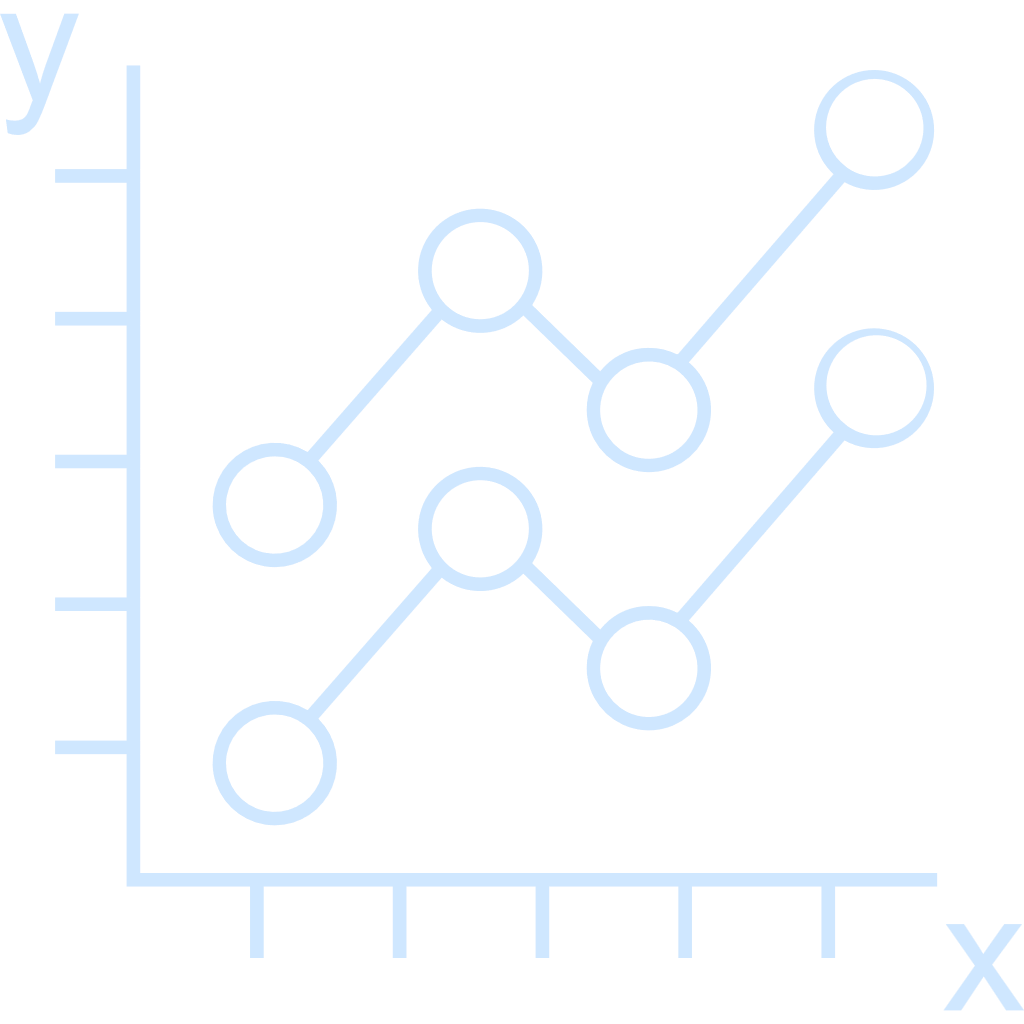 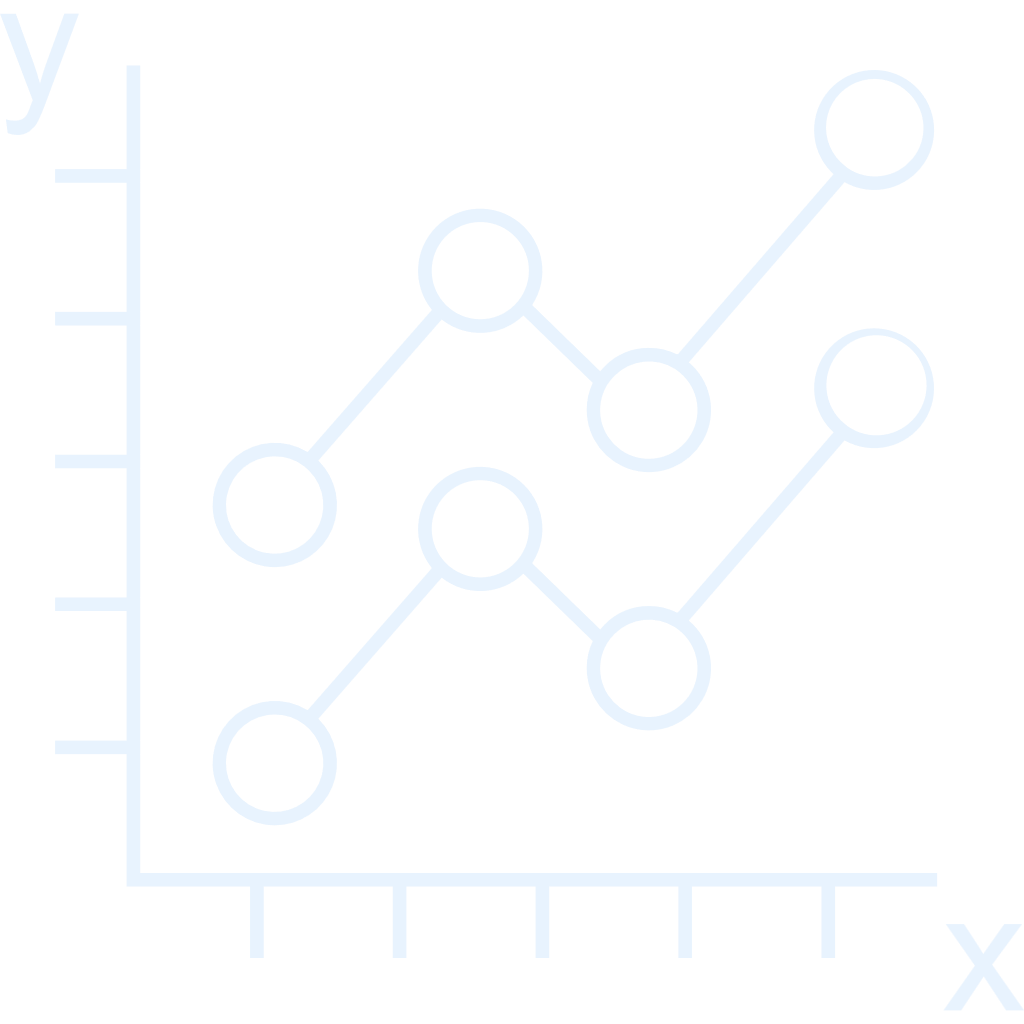 二、产品特性
1、用途广泛，可用于快餐食品、煮沸、蒸煮;
2、适用于多种膜材（PET、NY、BOPP）印刷;
3、有效改善了苯酮等化学物质造成的环境污染;
4、印刷残留非常低，特别适用于食品包装印刷;
5、印刷适性良好，从中速（180m/min）到高速（350m/min以上)，
     印刷速度跨度较大领域。
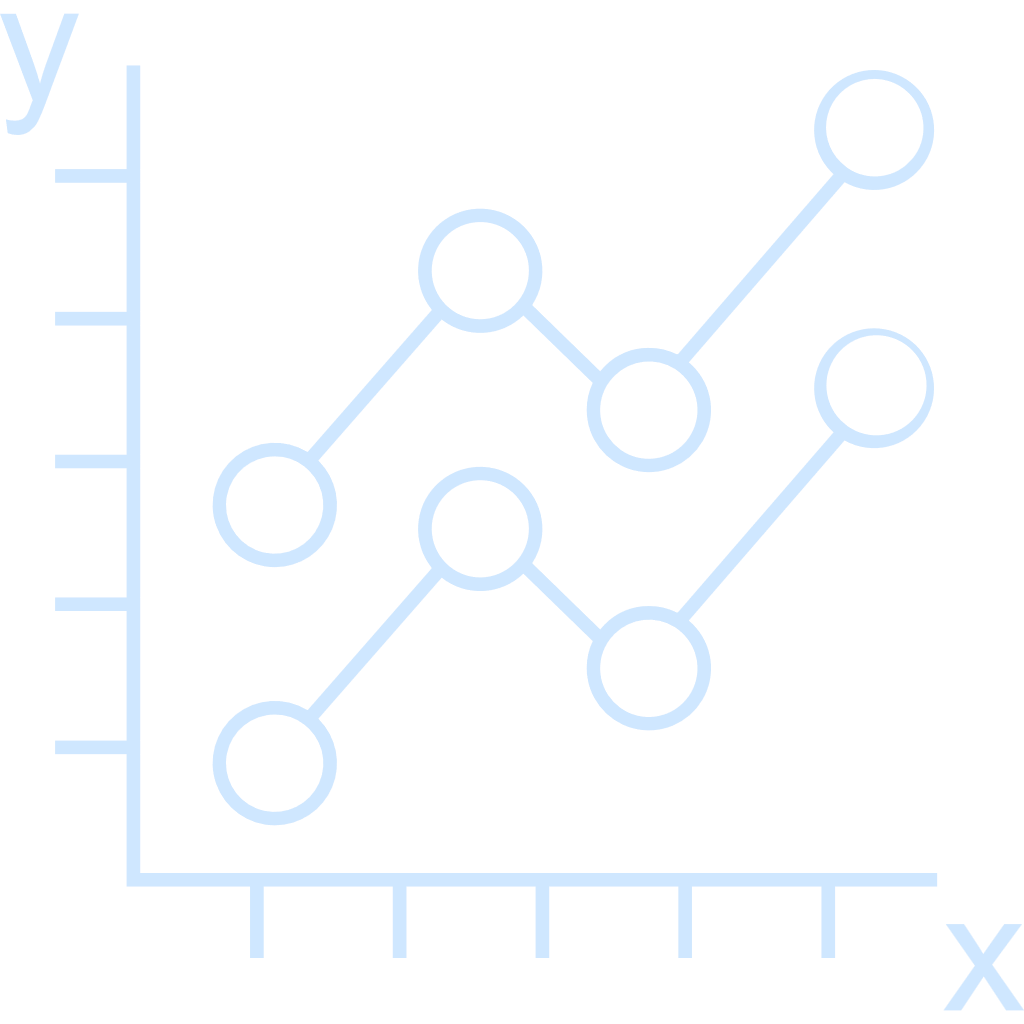 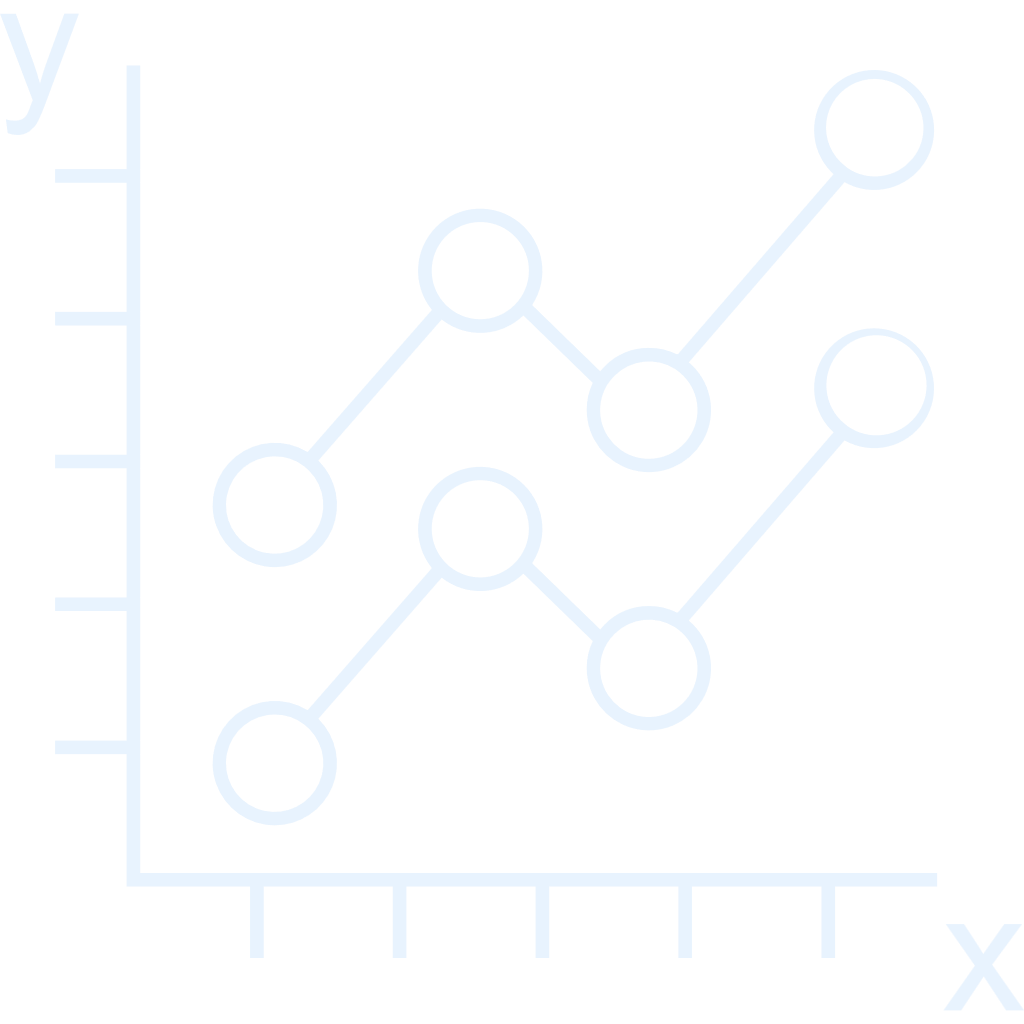 三、有效降低印刷综合成本及分析
3.1 油墨耐冲稀性好
A、固含量高（常规白墨42±1%，高浓白56±1%）
B、可添加的溶剂多（不同稀释率对应的粘度）
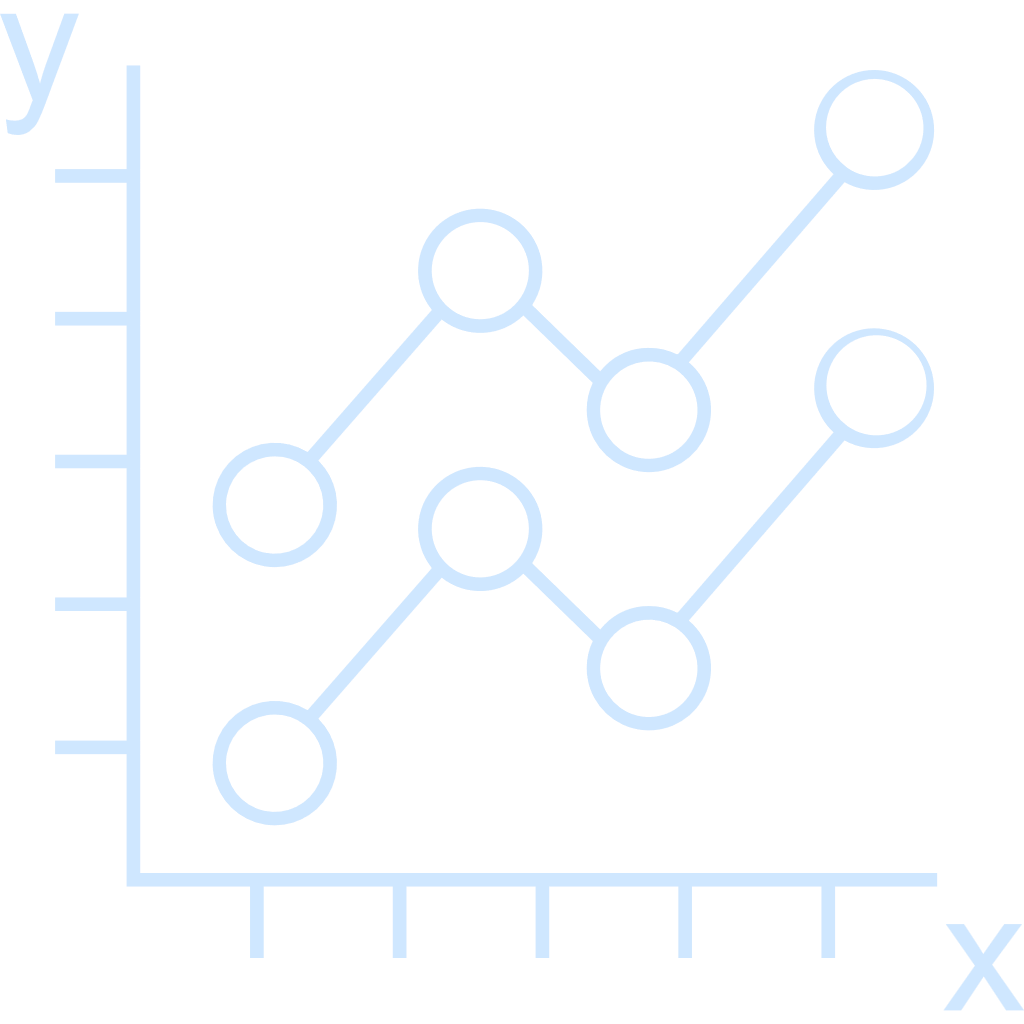 注：以上数据测试是采用 乙酸乙酯:异丙醇 = 9:1 稀释，ZC3# 25±1℃测量。
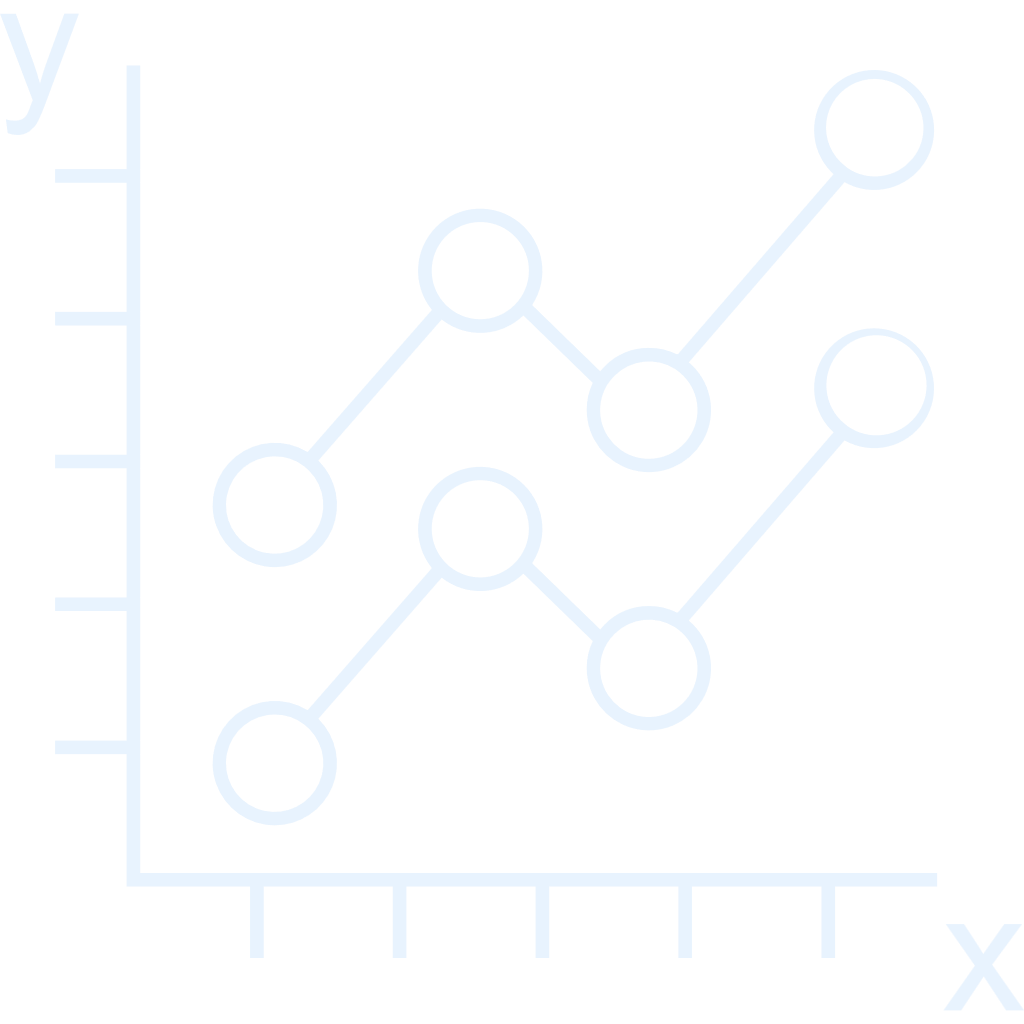 三、有效降低印刷综合成本及分析
3.2 油墨的转移性好
A、稀释粘度匹配不同印刷机速，保证油墨的良好转移。
      机速180-220m/min     稀释粘度 13~14S/ZC3#;
             220~300m/min                  12.5~13S/ZC3#;
             ≥300m/min                        12~12.5S/ZC3#;
B、激光版上应用
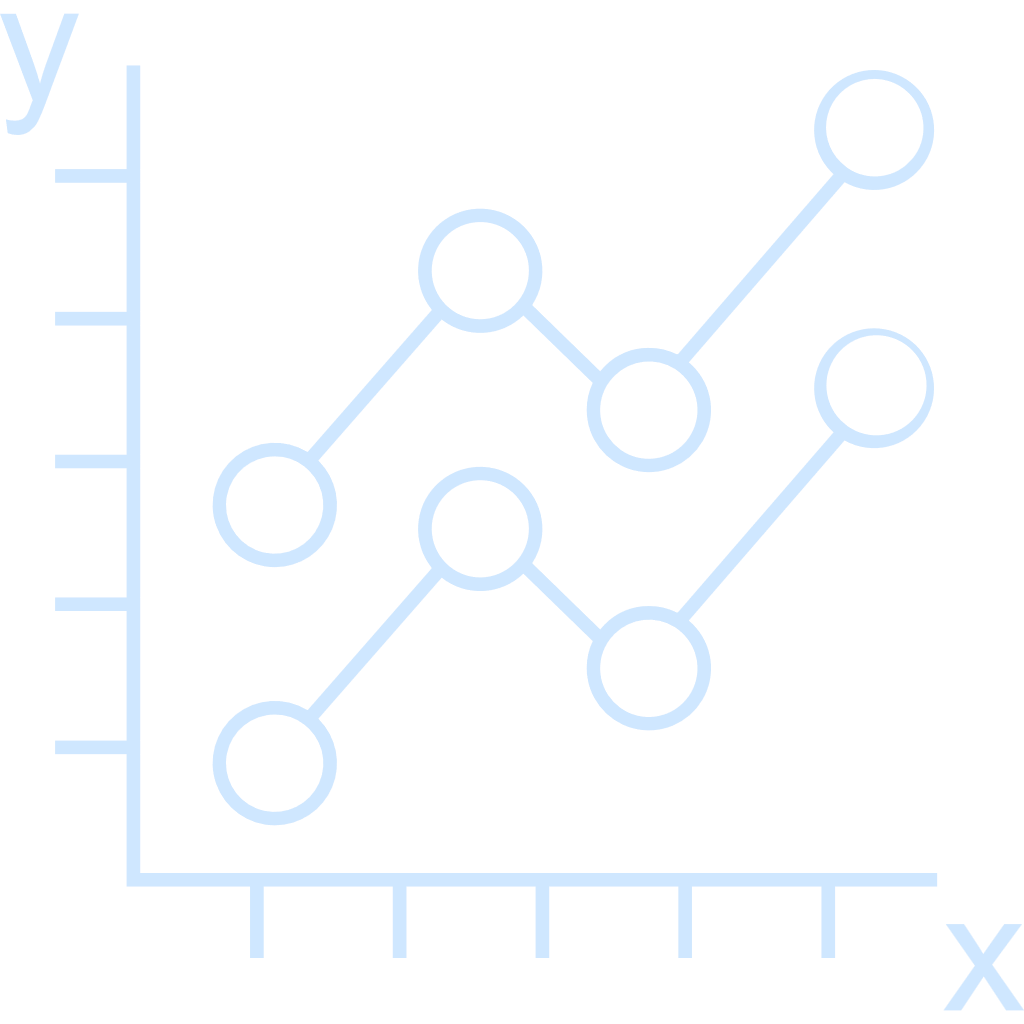 注：ENF-2205高浓白用激光版14μm版深的浅版，就可以达到普通白墨使用45μm版深印版的印刷效果，达到相同的遮盖率。
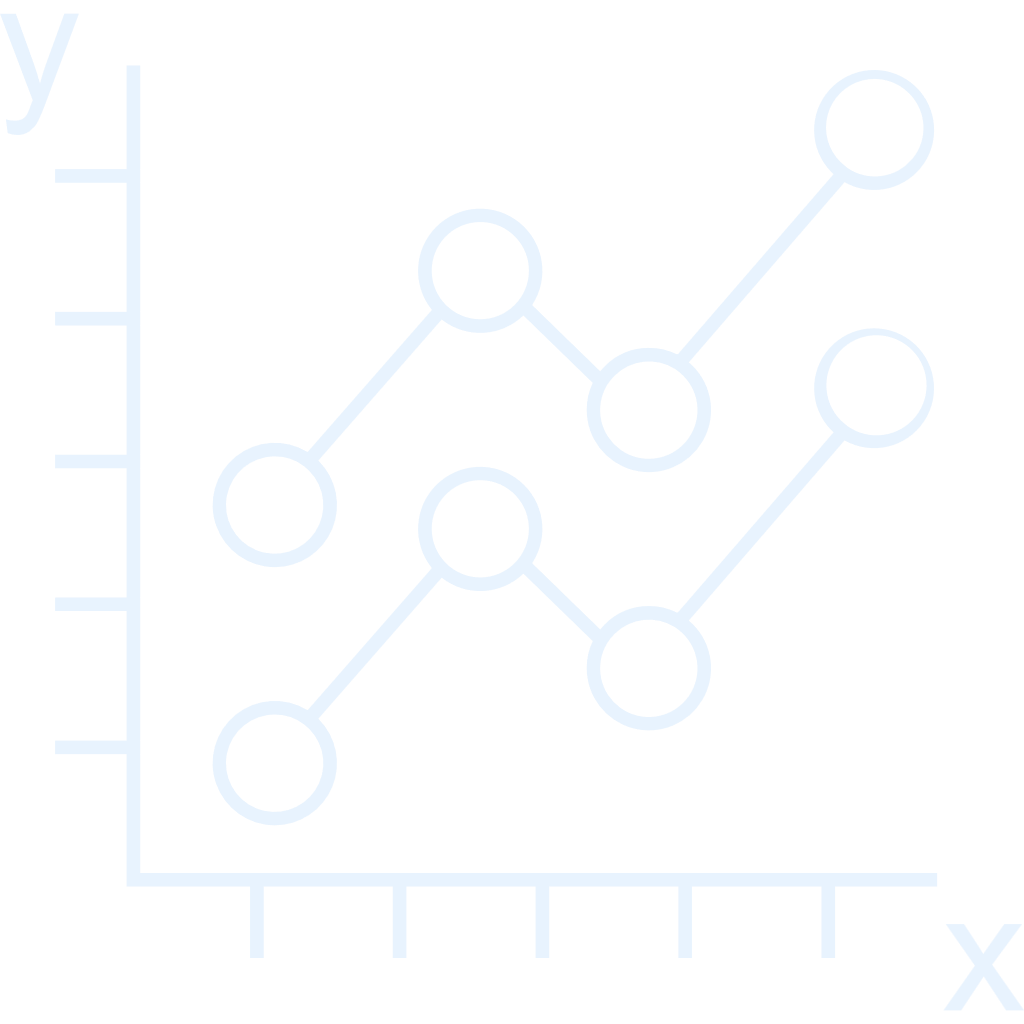 三、有效降低印刷综合成本及分析
3.3  产品测试综合使用成本
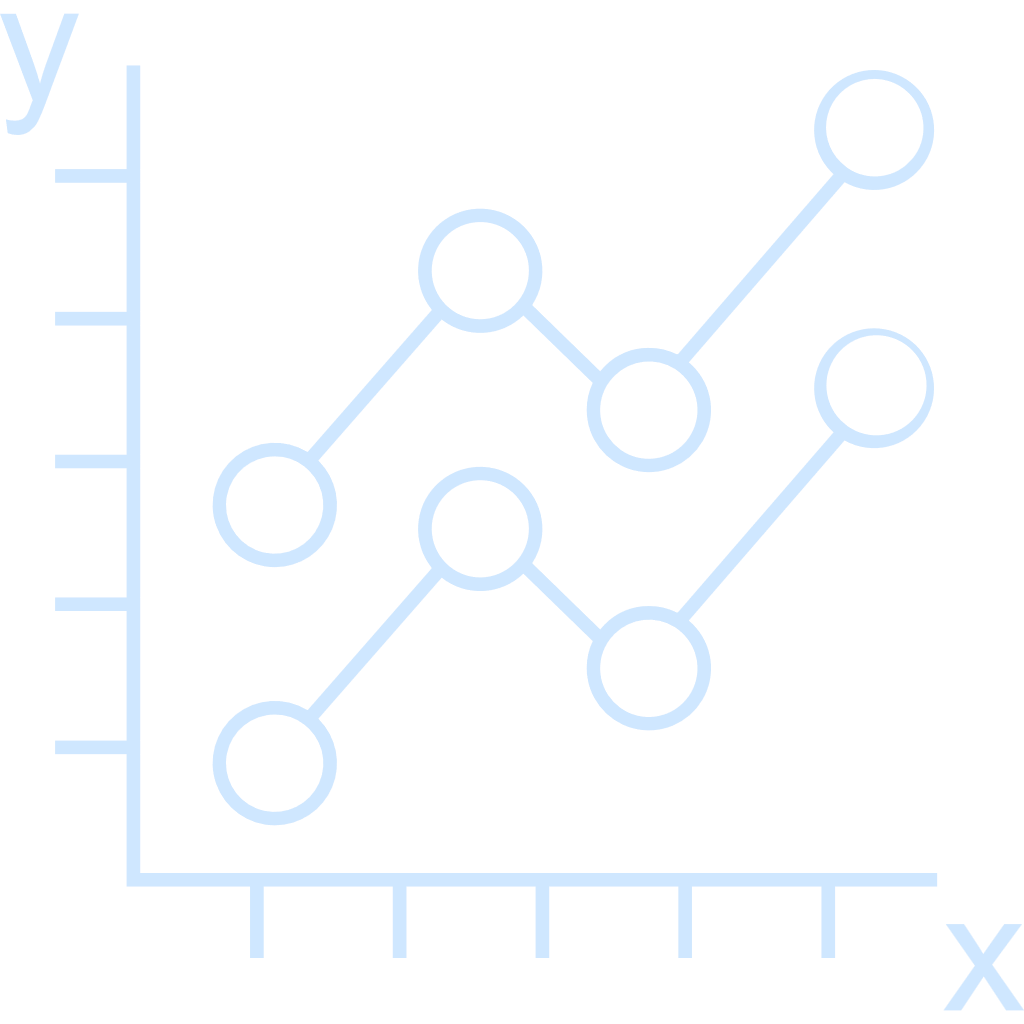 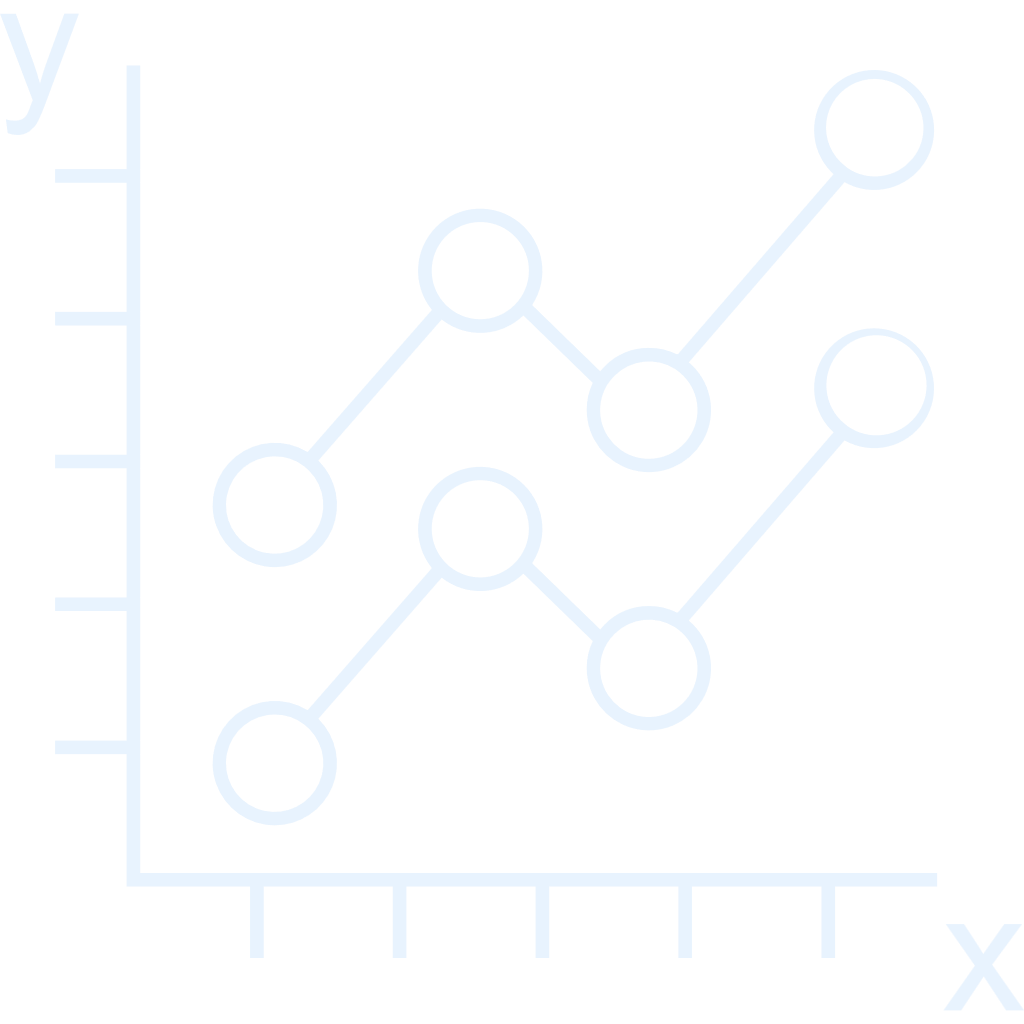 三、有效降低印刷综合成本及分析
3.4  产品测试综合使用分析
由3.1表可见，(1)ENF-2205对比传统白墨A,原墨使用减少50%，溶剂使用减少45.4%，油墨和溶剂使用合计减少48.2%;


(2)满版白的情况下，降低成本0.0426元/m2 (41.8%);


(3)降低原墨和稀释剂总的VOC  52.4%
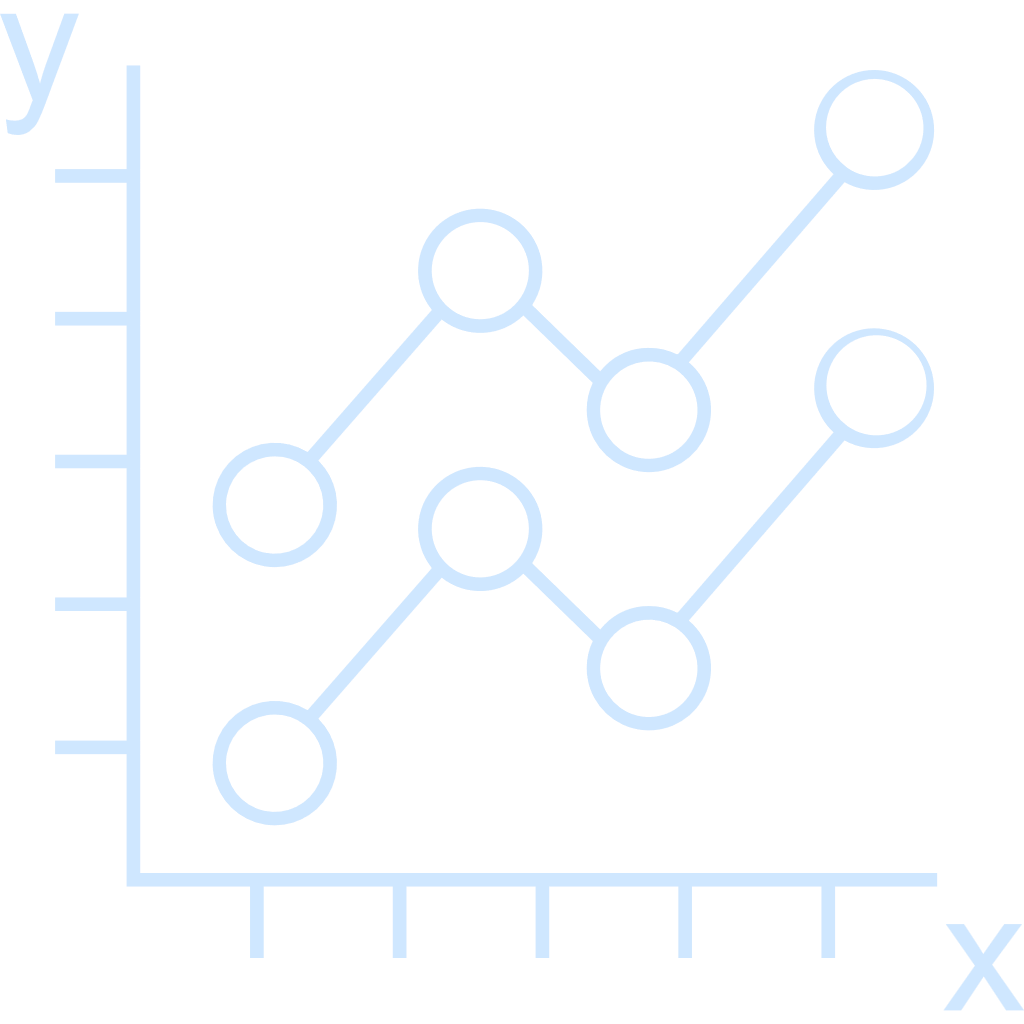 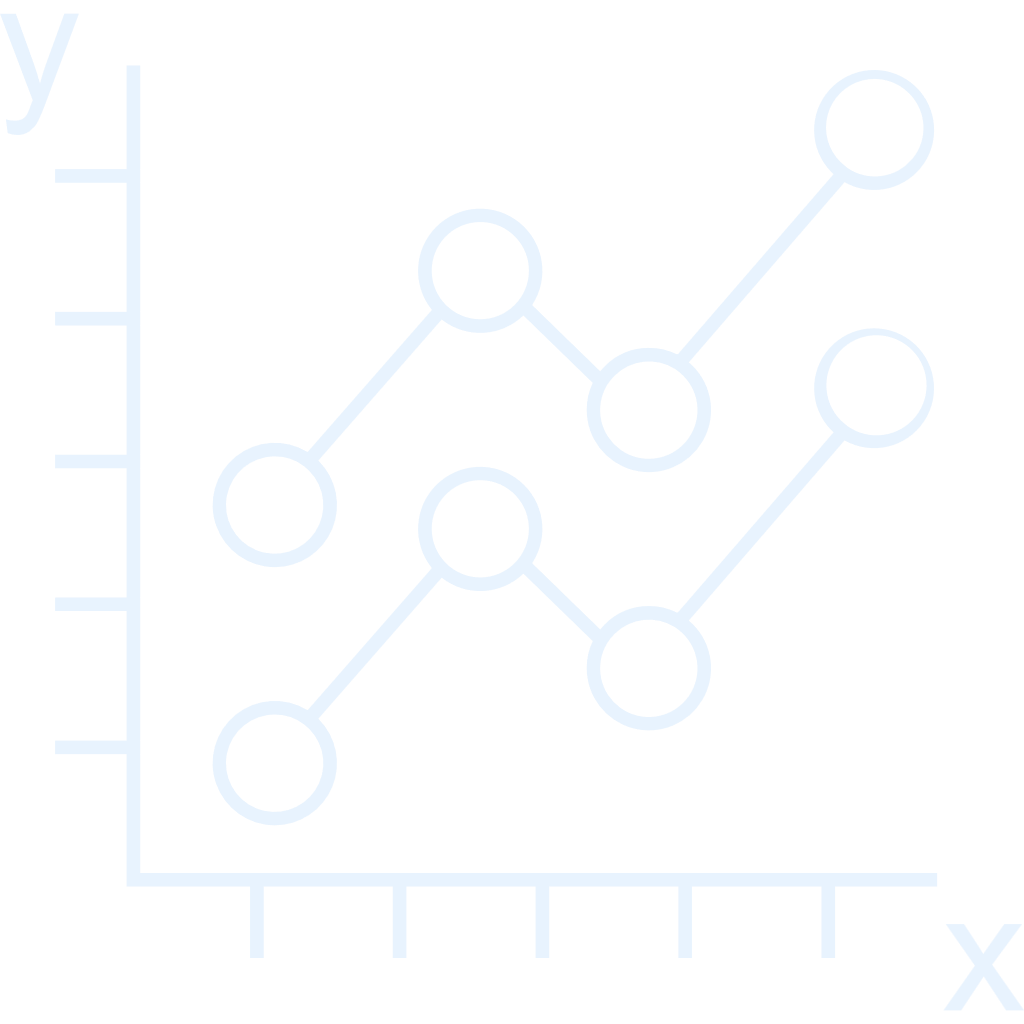 四、应用案例
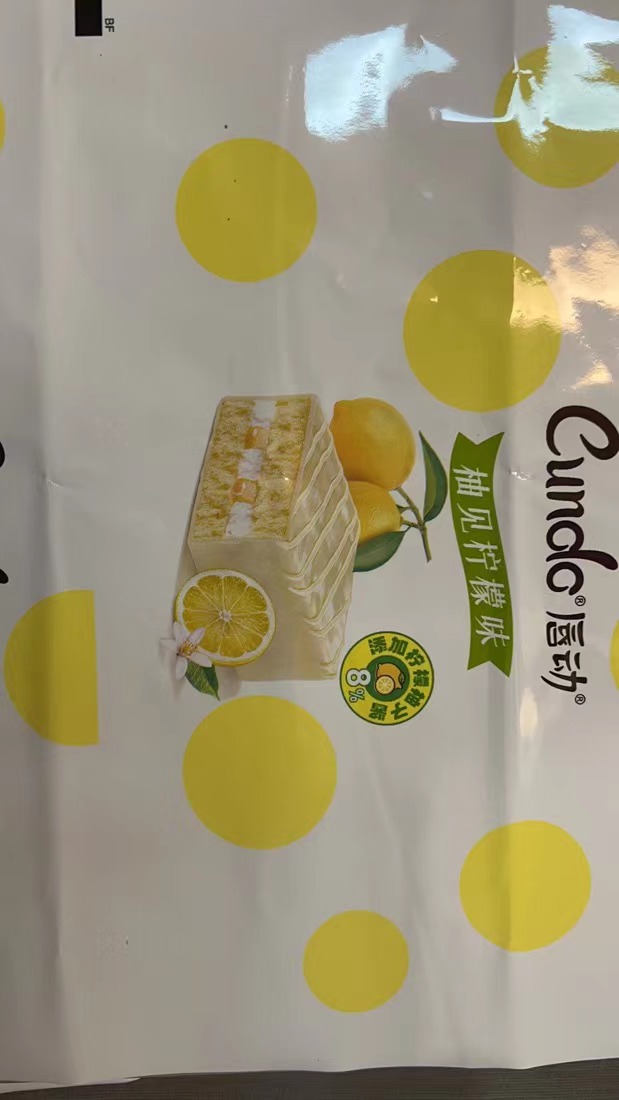 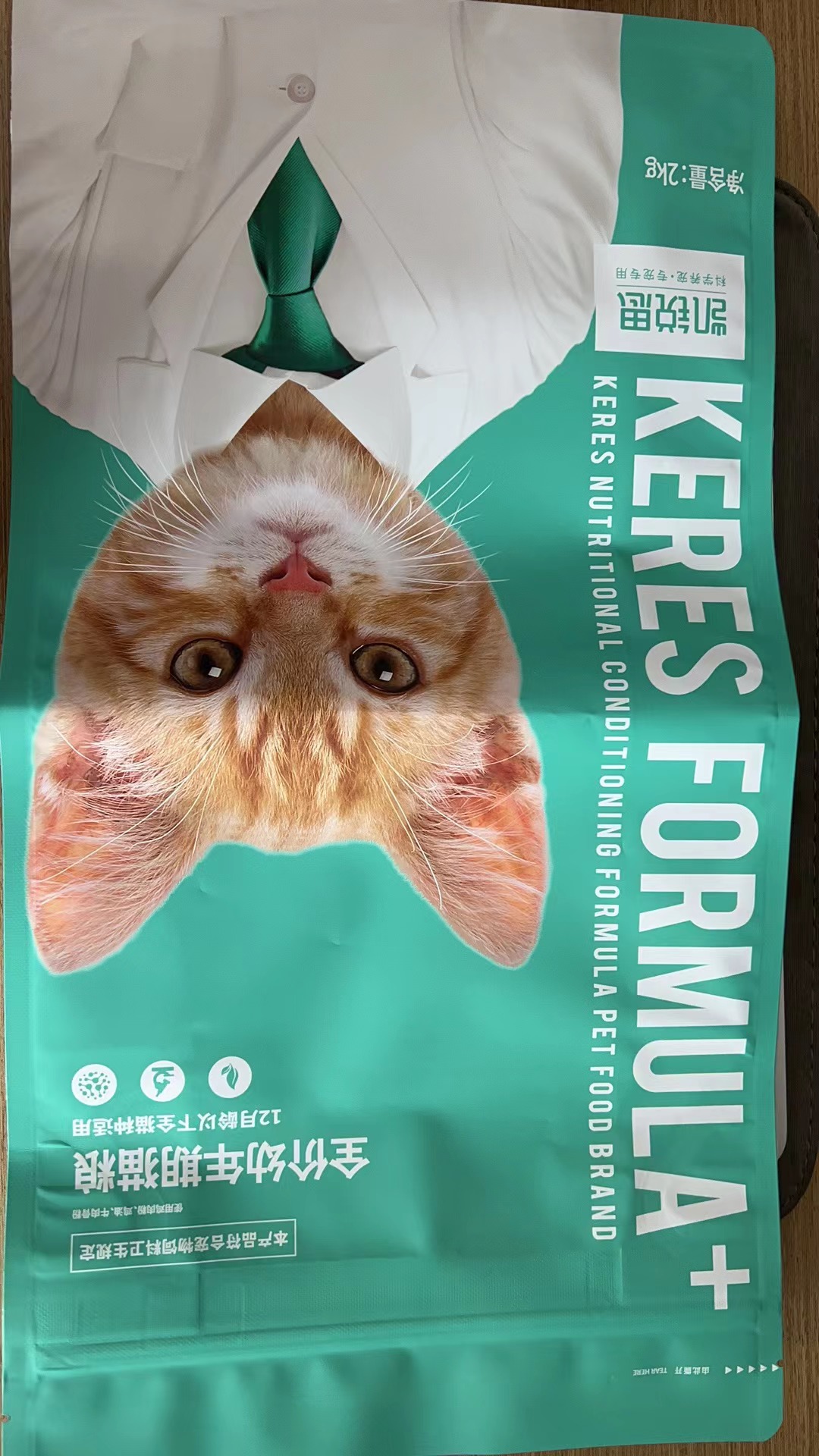 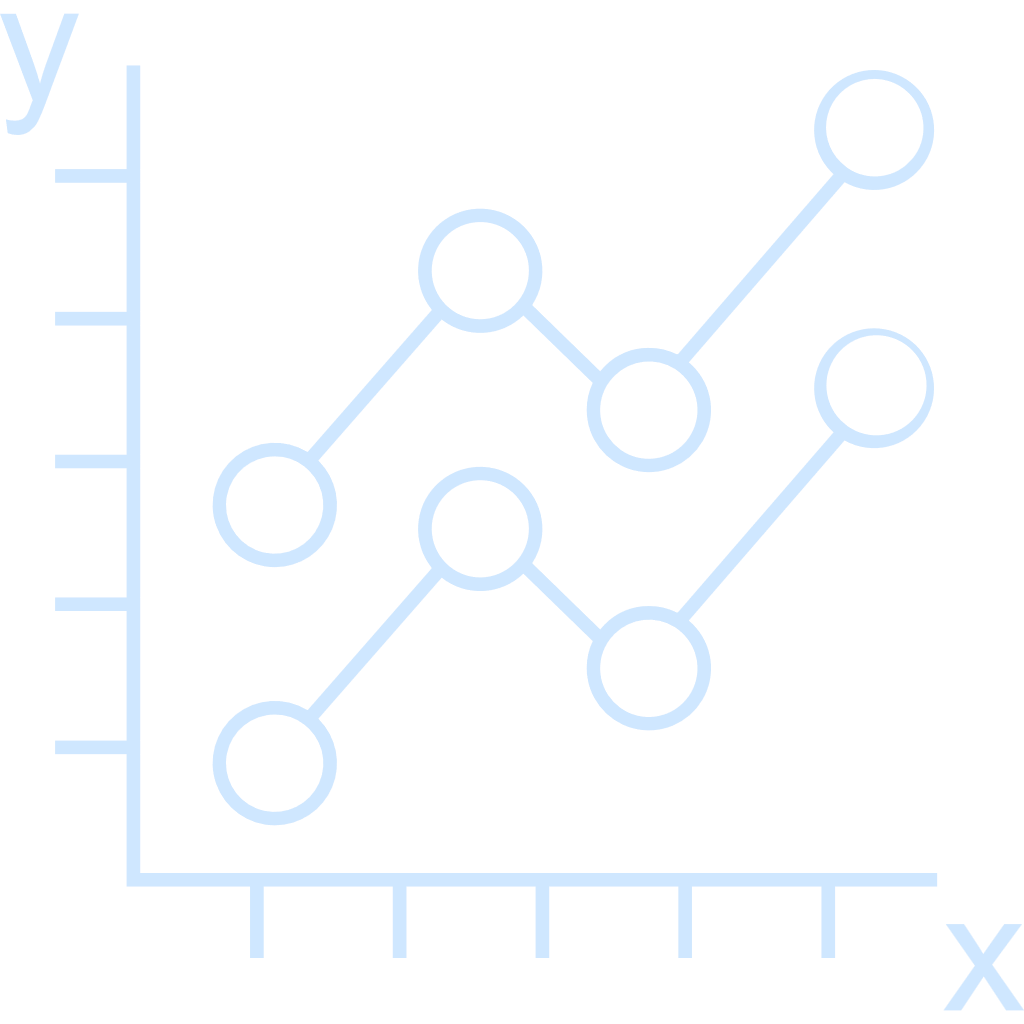